Hennigan B, Robertson K, Berry C, Oldroyd KG
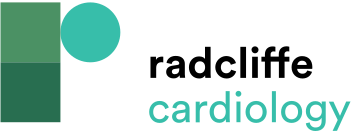 Figure 1: ADVISE Study 2012 Identification of Wave-Free Period in the Cardiac Cycle
Citation: Interventional Cardiology Review 2015;10(2):72–8
https://doi.org/10.15420/icr.2015.10.2.72
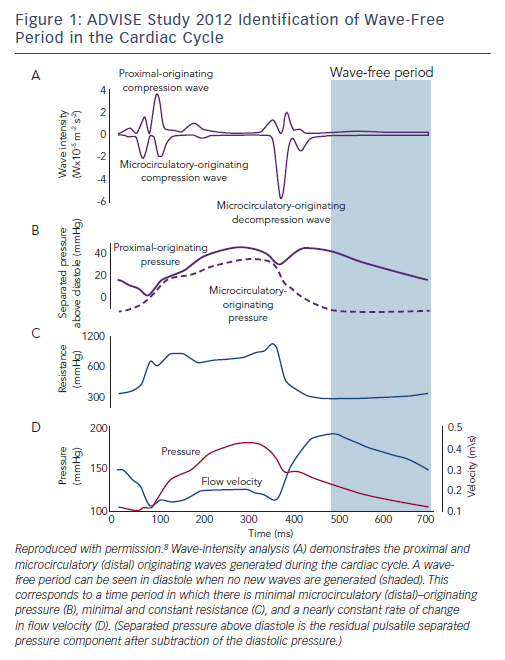